Nowa sytuacja edukacyjna - jak możemy pomóc uczniomi rodzicom? Aspekt psychologiczny
Bogna Białecka, psycholog
www.edukacja-zdrowotna.pl
Ważne pytania
Co rozumiemy przez zapewnienie bezpieczeństwa dzieciom i młodzieży?
Czy myślimy wyłącznie o bezpieczeństwie fizycznym czy też emocjonalnym?
Co możemy zrobić, by dzieci nie nabawiły się fobii społecznej wskutek rygoru sanitarnego?
Czy możliwe jest wyegzekwowanie posłuszeństwa w zakresie ścisłego przestrzegania rygoru sanitarnego bez wywoływania u dzieci i młodzieży toksycznego lęku przed zarażeniem?
Bogna Białecka www.edukacja-zdrowotna.pl
Na co zwrócić uwagę?
Rozwojowy lęk przed chorobą i śmiercią u dzieci wczesnoszkolnych.
Hiperracjonalizm nastolatków.
Dzieci łatwo zarażają się emocjami i odzwierciedlają lęki dorosłych.
Bogna Białecka www.edukacja-zdrowotna.pl
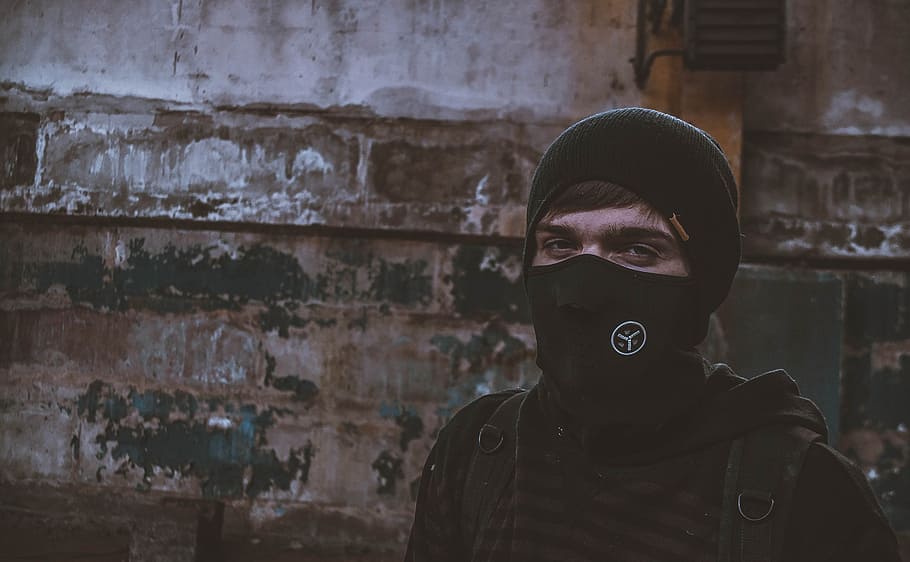 Na co zwrócić uwagę?
Zadanie na godziny wychowawcze: gry, zabawy, zadania wzmacniające siłę i odporność psychiczną dzieci (resilience)
„Mózg ludzki skanuje nastawienie drugiej osoby, analizując układ: oczy i okolice ust. Twarze zasłonięte maseczkami (białymi, szpitalnymi, czarnymi) kreują atmosferę niebezpieczeństwa.” 
Małgorzata Taraszkiewicz, Zofia Nalepa „Jak wspierać dzieci w kryzysie” s 71
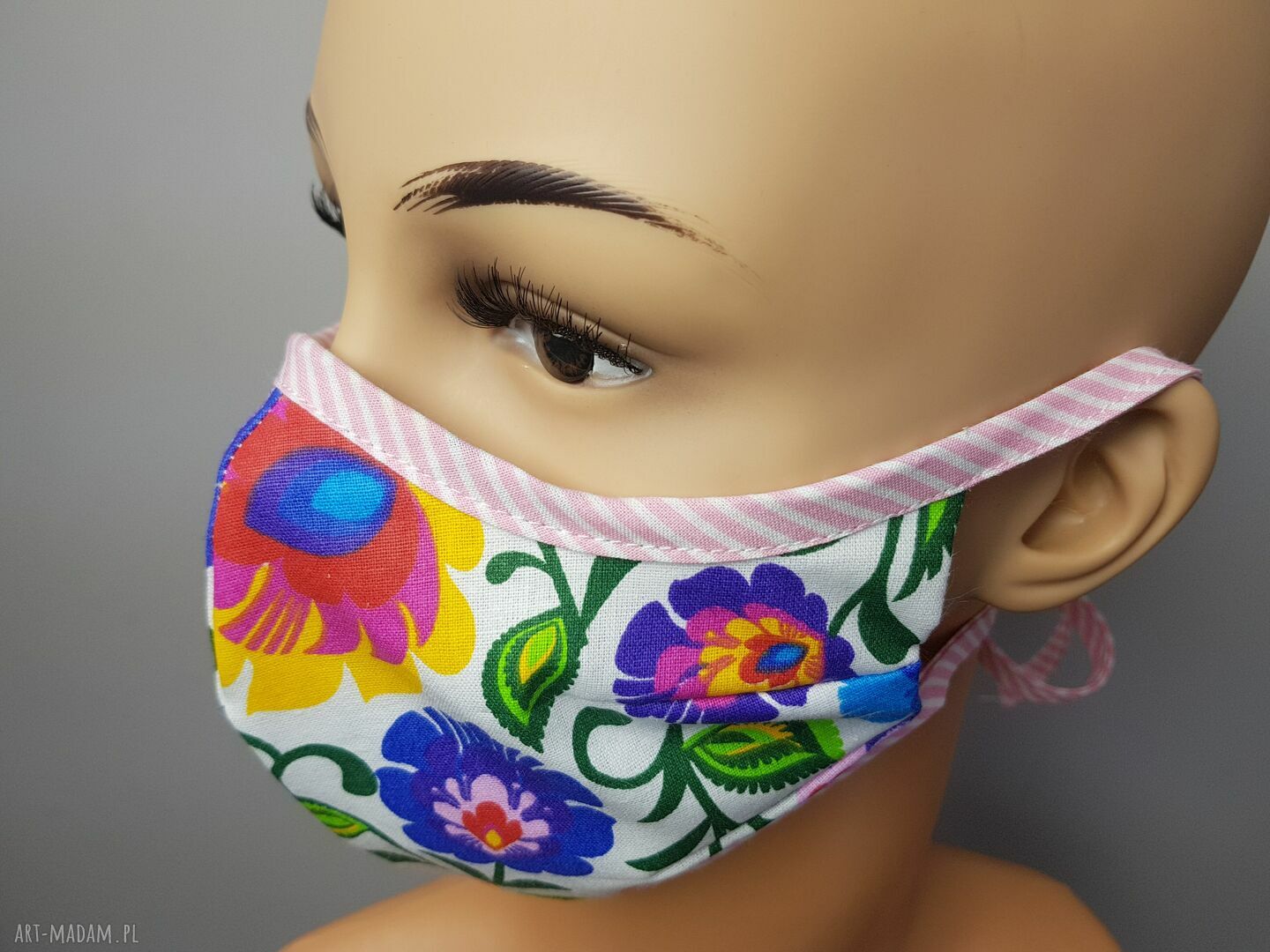 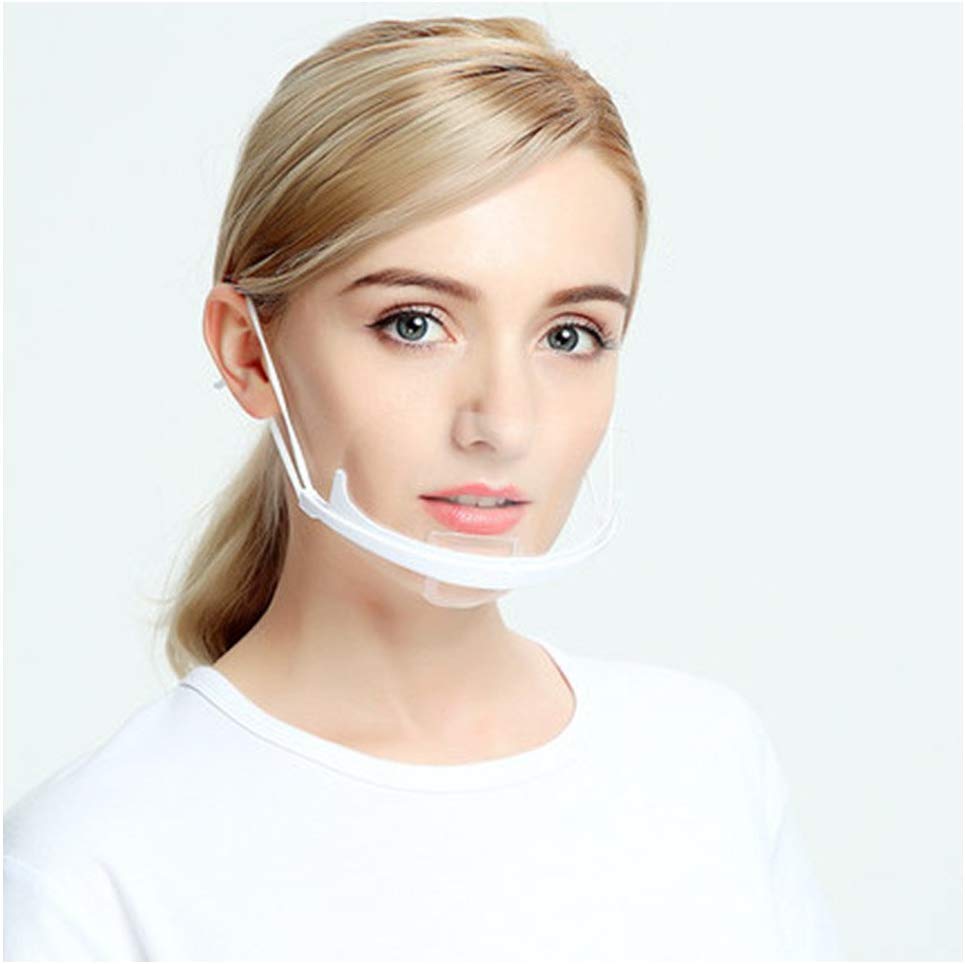 Bogna Białecka www.edukacja-zdrowotna.pl
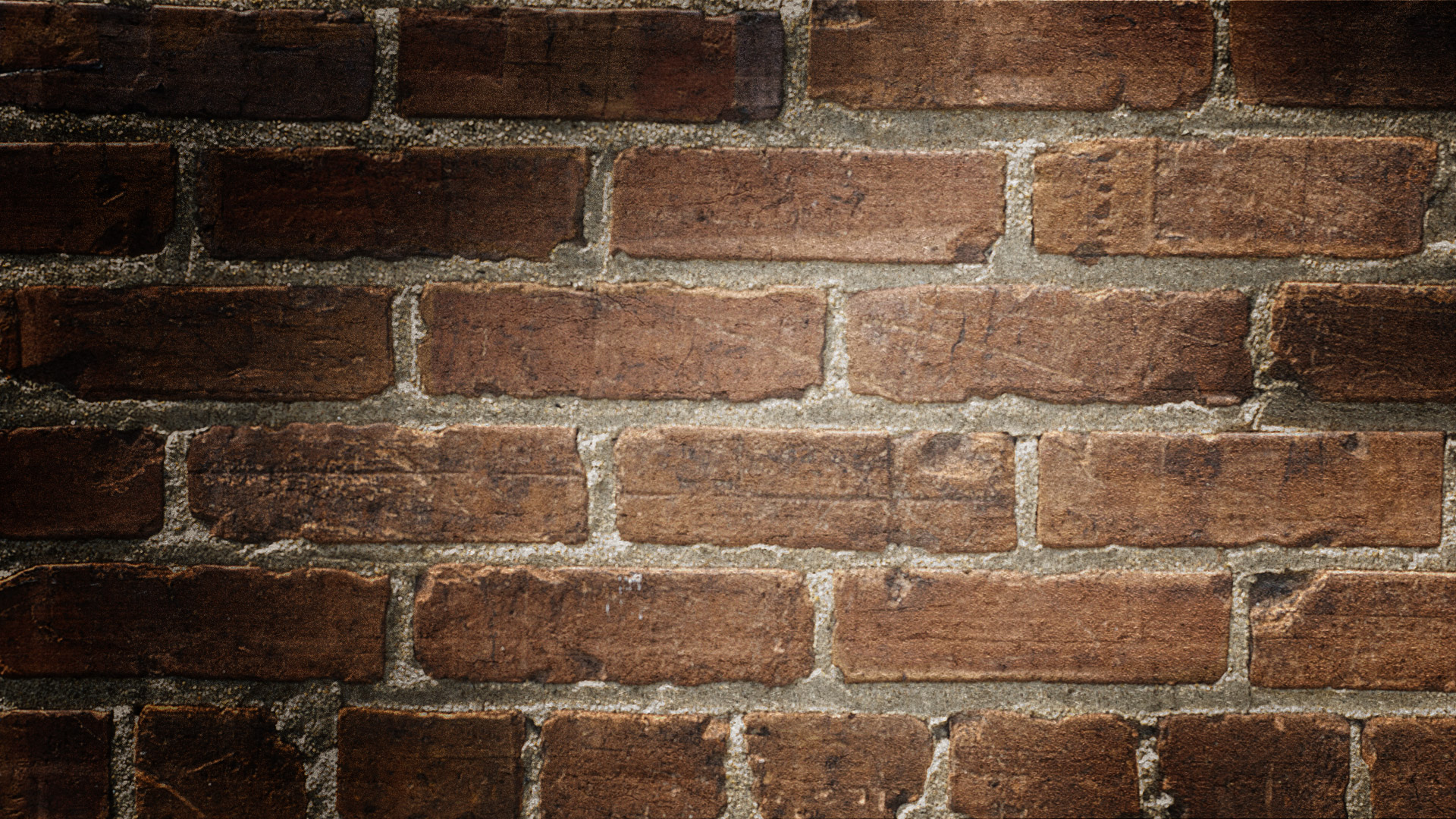 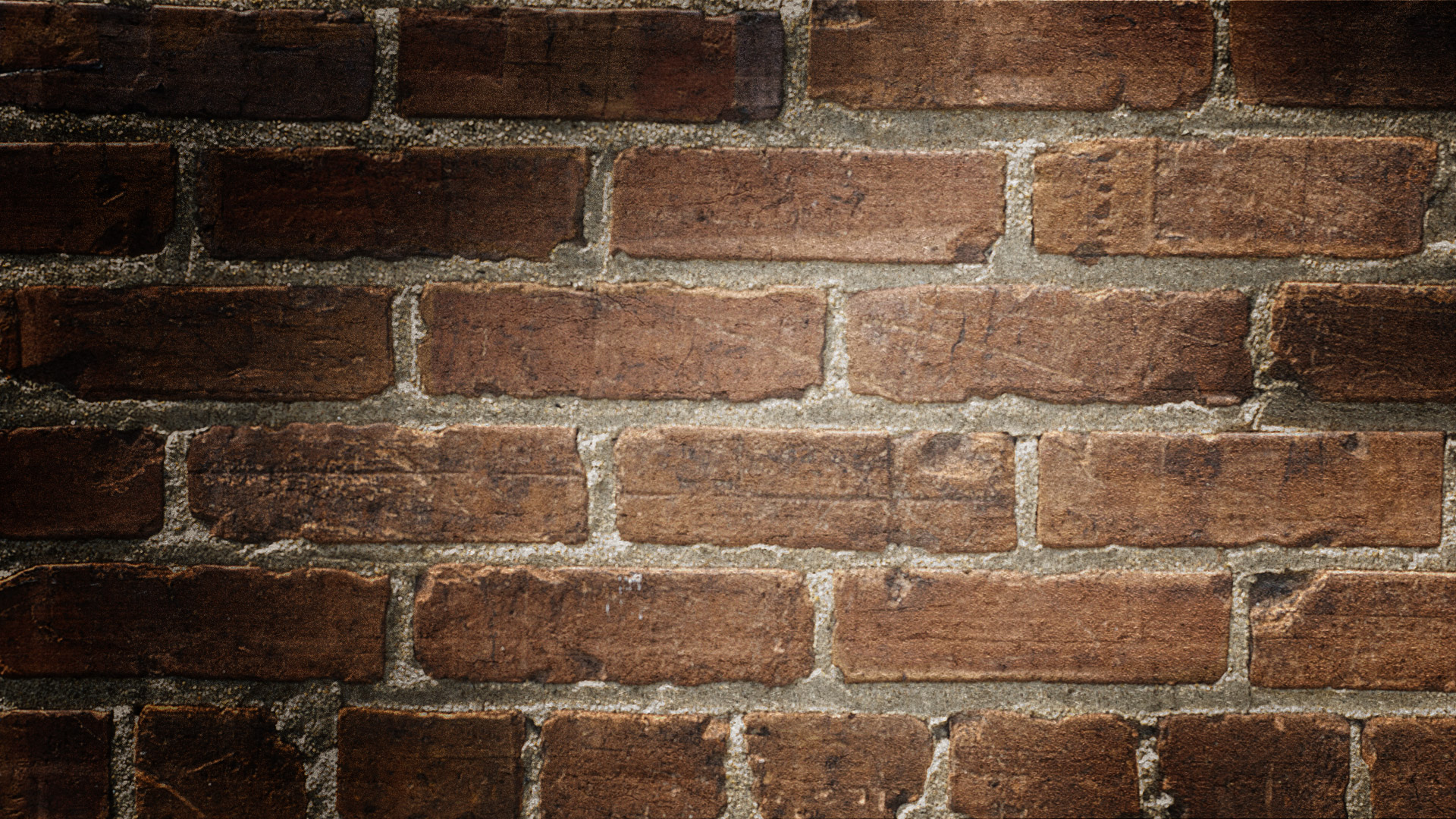 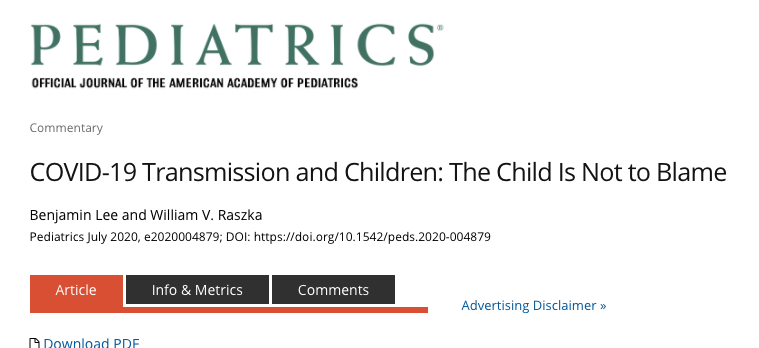 Zadbaj o kondycję psychiczną dorosłych: nauczycieli rodzicow
Bogna Białecka www.edukacja-zdrowotna.pl
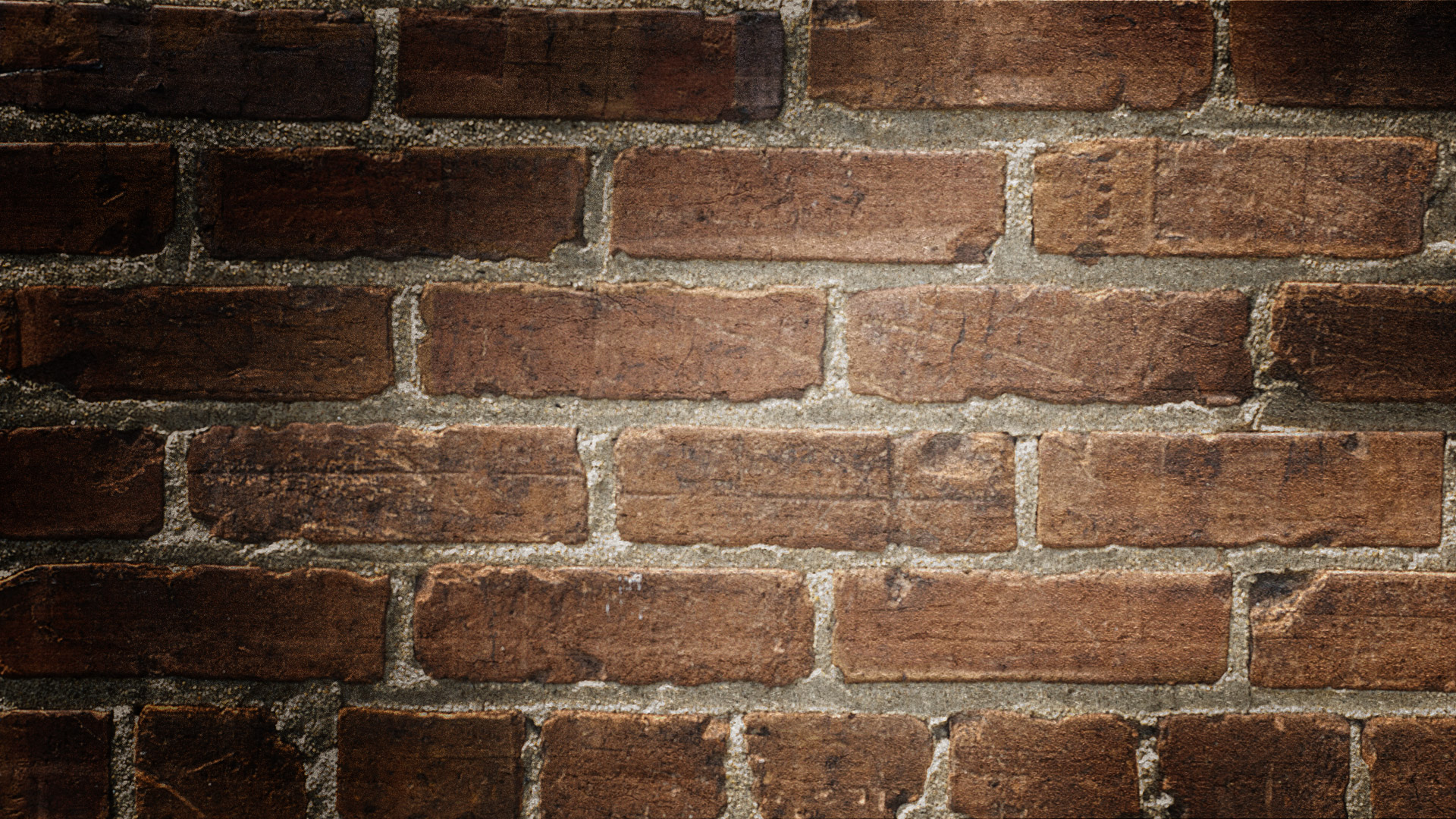 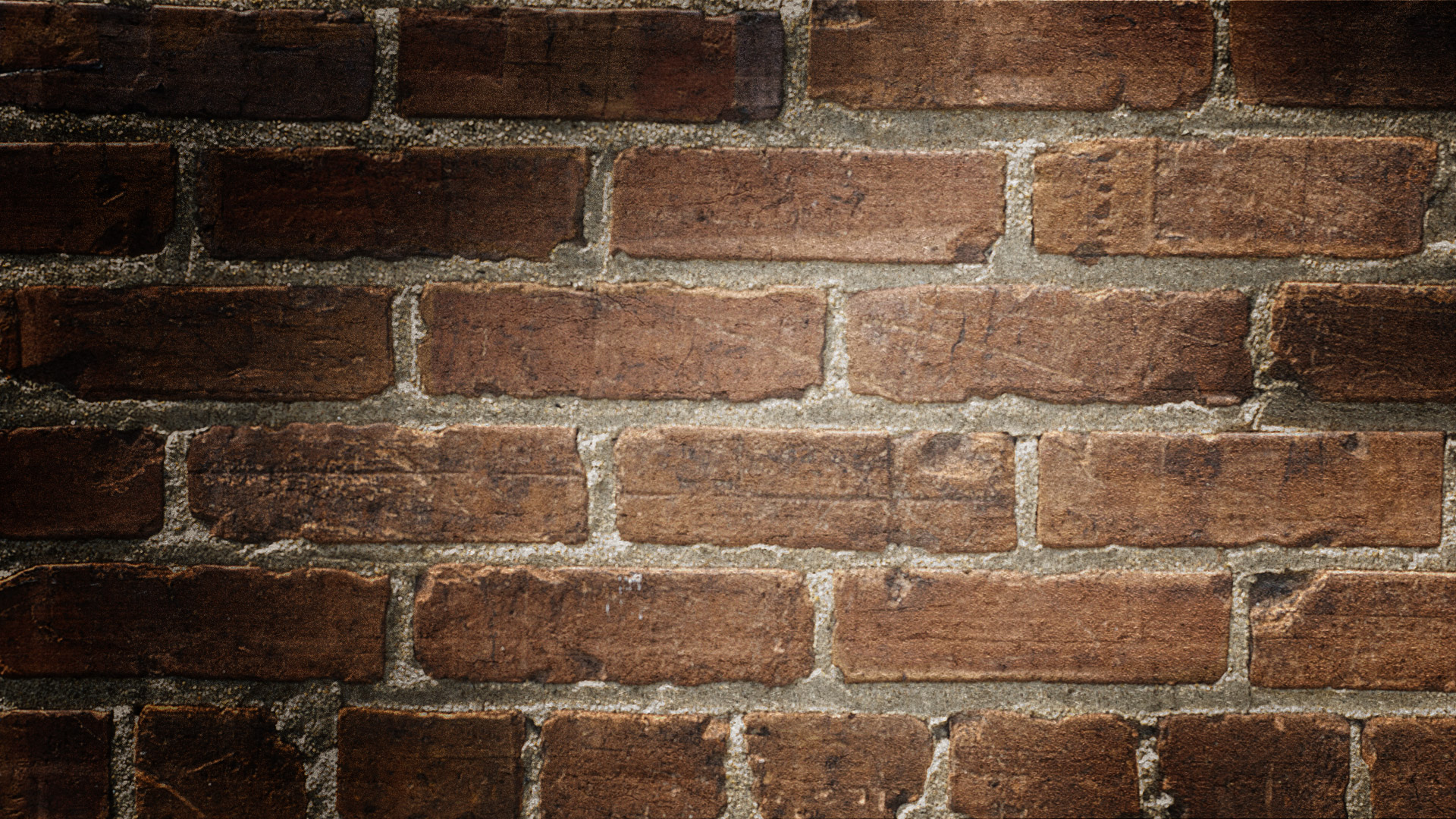 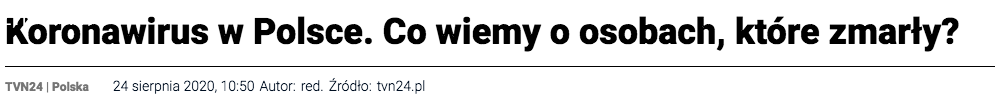 Zadbaj o kondycję psychiczną dorosłych: nauczycieli rodzicow
Koronawirus był oficjalną przyczyną śmierci 1960 osób w Polsce. Najstarszymi zmarłymi są kobieta i mężczyzna, którzy mieli po 99 lat. Najmłodsze ofiary śmiertelne to 18-letni mężczyzna i 18-letnia kobieta. Wśród ofiar śmiertelnych jest 25 osób w wieku poniżej 40 lat. Artykuł na bieżąco, na podstawie danych Ministerstwa Zdrowia.
Bogna Białecka www.edukacja-zdrowotna.pl
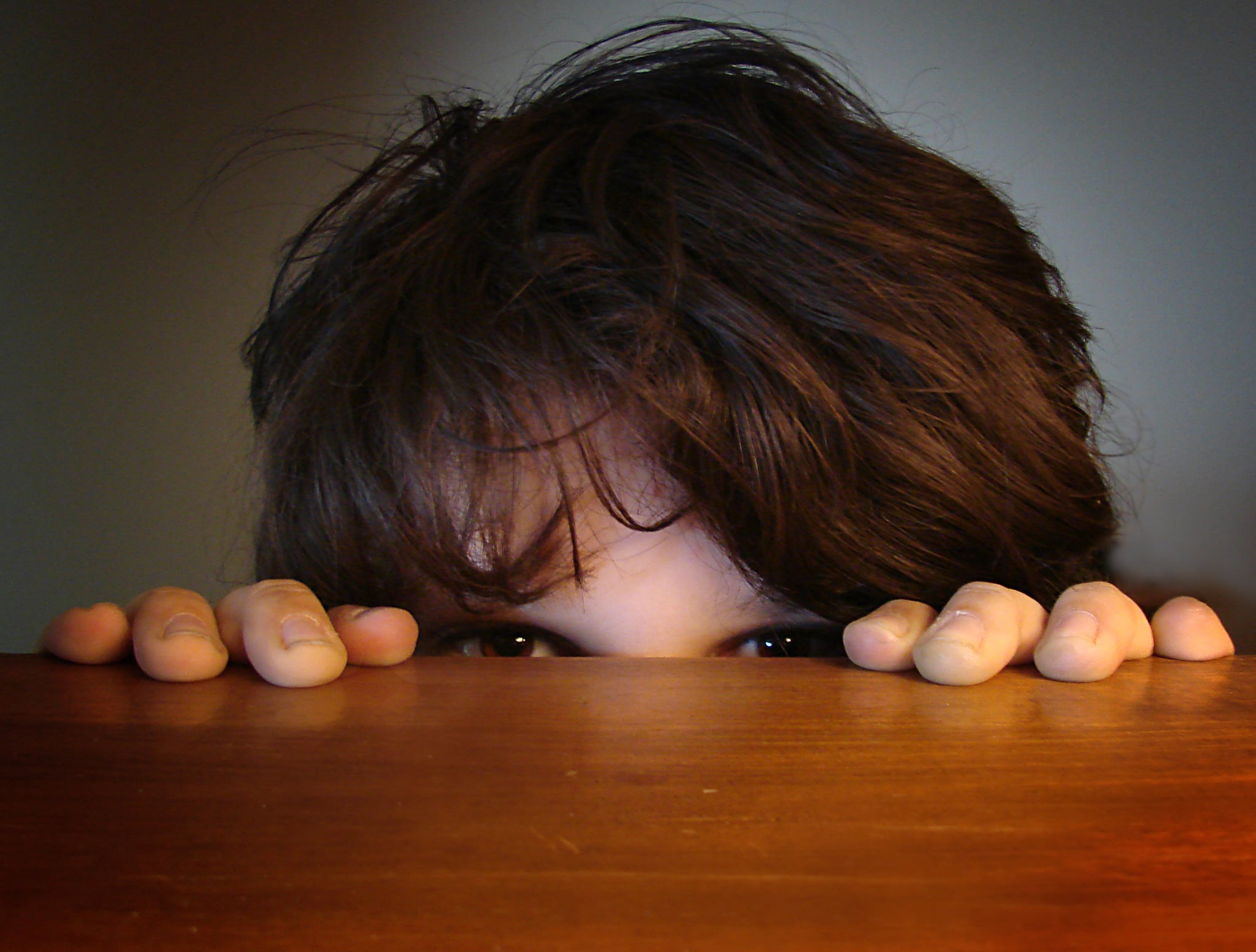 Odwołuj się do pozytywnych potrzeb
Nie: „jak nie będziesz się stosować do zaleceń to ludzie przez ciebie poumierają!
Tak: „Jeżeli chcesz uczyć się w szkole a nie zdalnie, chcesz spotykać kolegów koleżanki – musimy przestrzegać rygoru sanitarnego”
Bogna Białecka www.edukacja-zdrowotna.pl
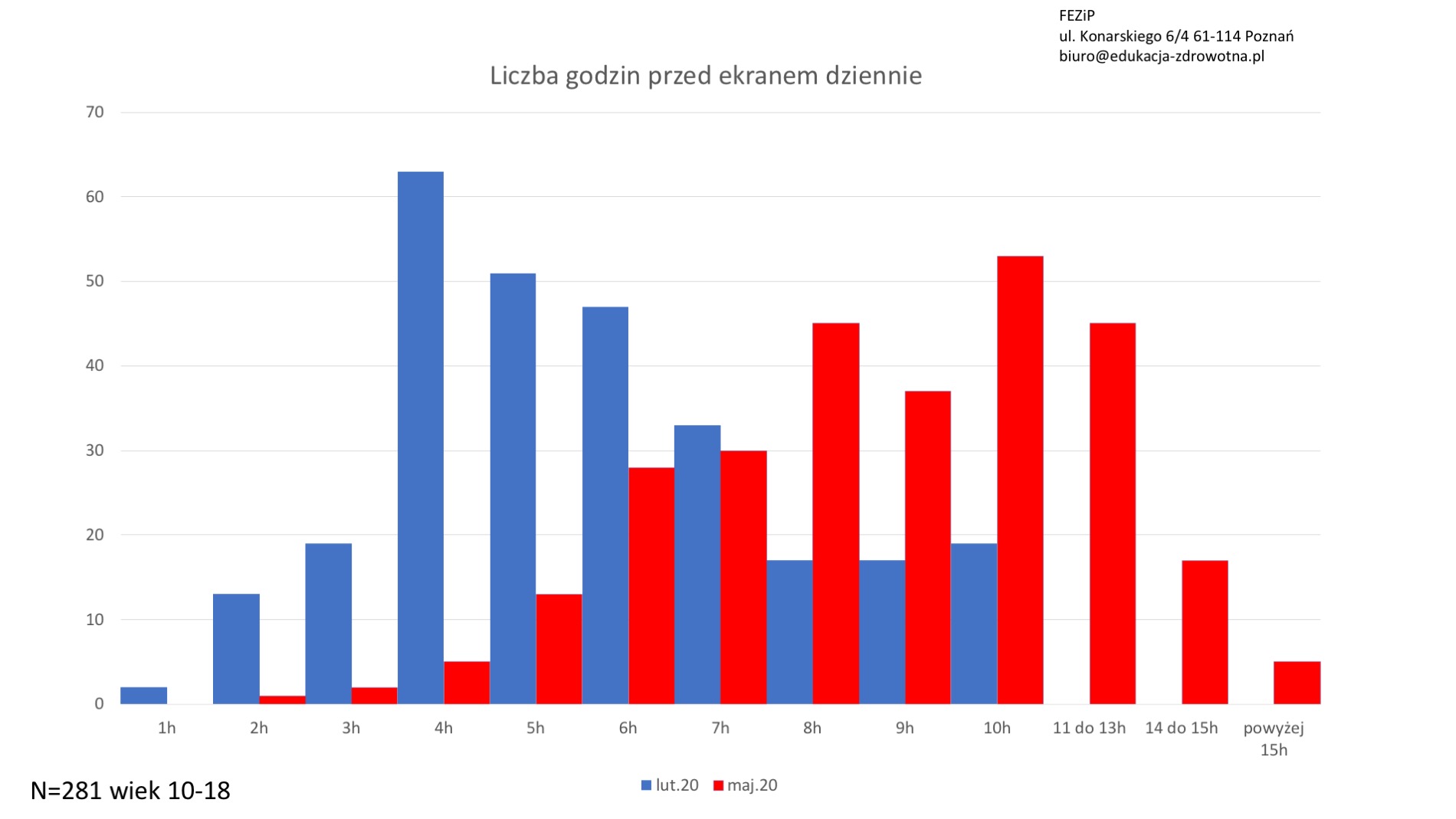 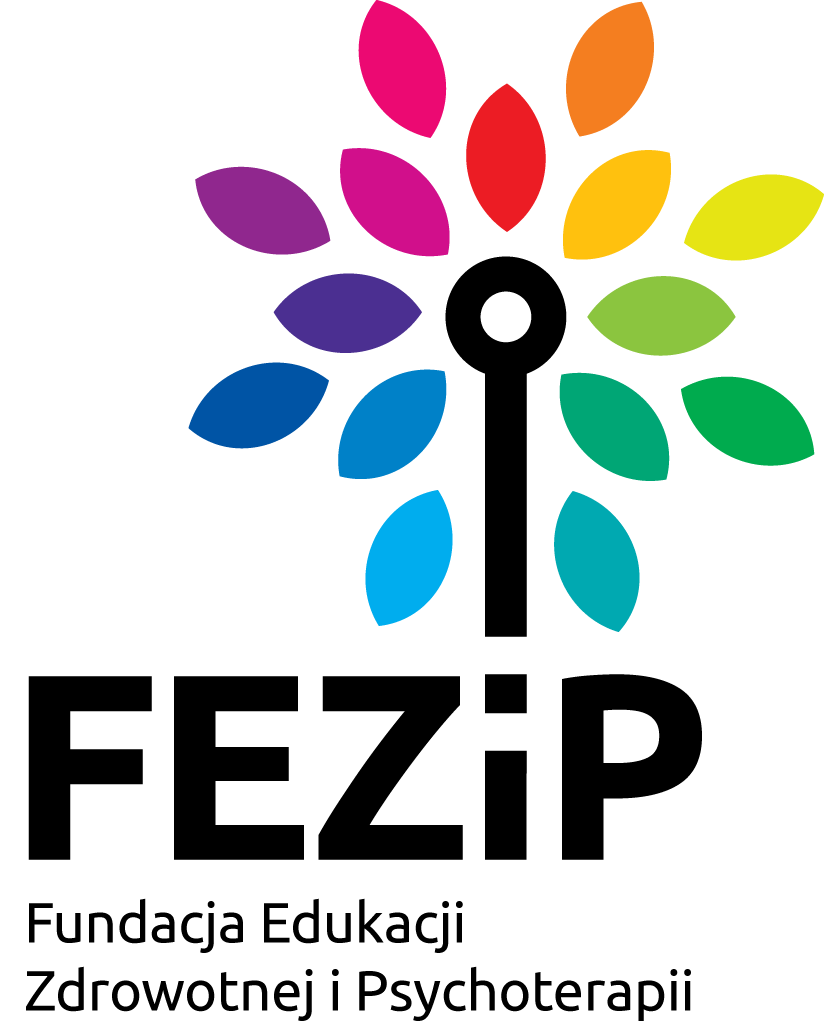 Średnia w lutym 2020:
5h
Średnia w maju 2020:
9h
Problem nauczania zdalnego
Problemy związane z nauką online:
Cyberprzemoc
„Rajdy”
Rozproszenie (wielozadaniowość)
Cyberwykluczenie
Zespół Stresu Elektronicznego – więcej: www. rodzice.co
Bogna Białecka www.edukacja-zdrowotna.pl
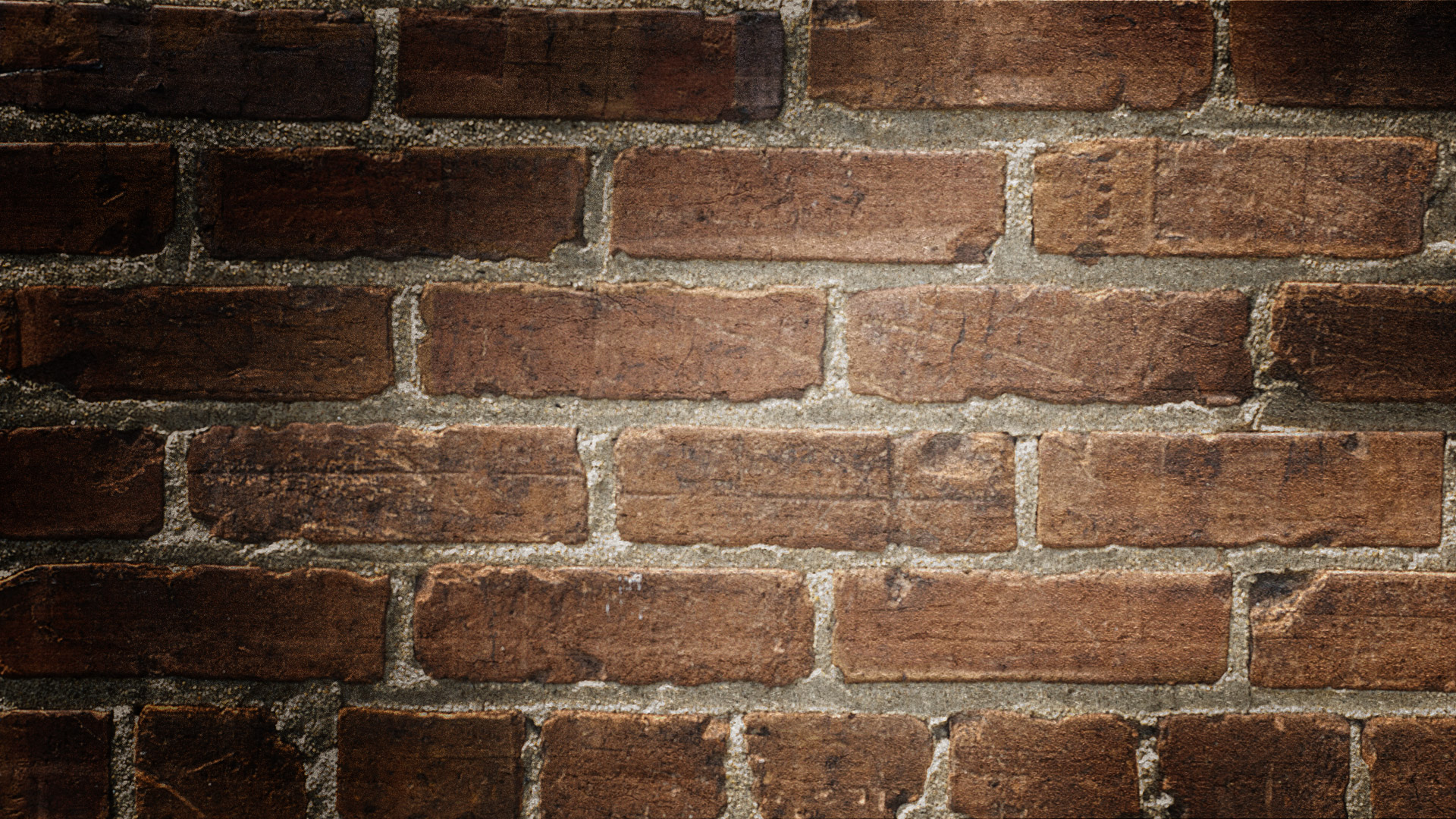 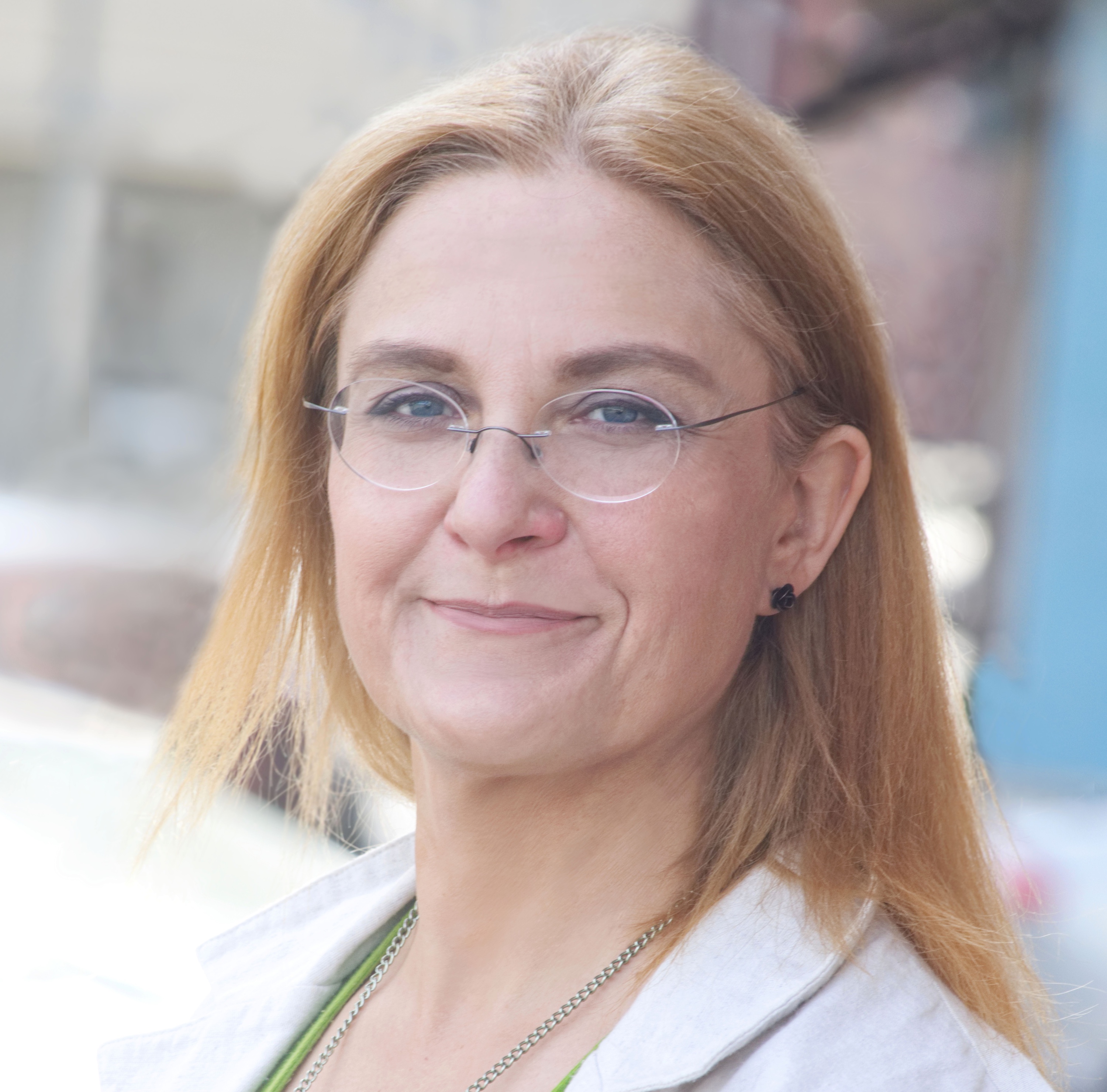 Dziękuję za Uwagę
Bogna Białecka, psycholog